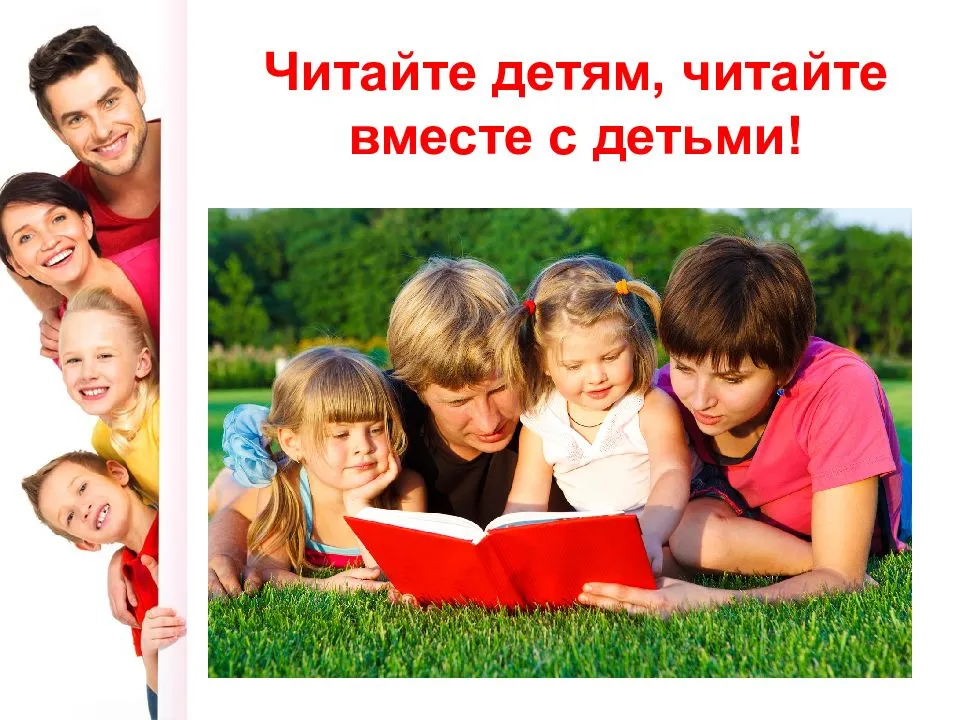 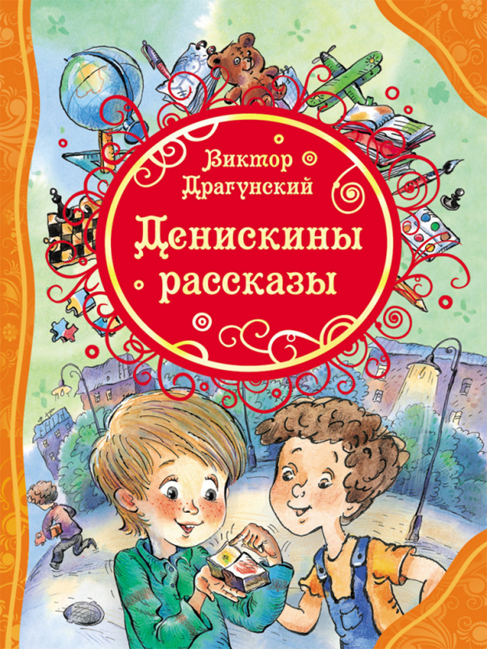 Драгунский В. Денискины рассказы

«Денискины рассказы» открывают читателю неповторимый мир мальчика Дениски
Кораблева и его друзей, где их детская непосредственность и готовность к веселым приключениям одерживает верх над серой повседневностью и не дает скучать ни им, ни их родителям.   В интересной и захватывающей форме дети осмысливают моральные проблемы, проблемы взаимоотношений и выбора.
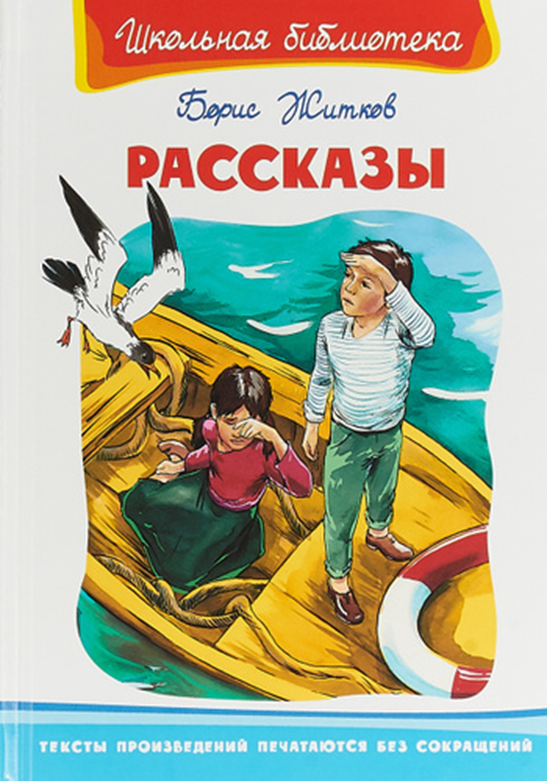 Житков Б. Рассказы

Герои этих рассказов – смелые, отважные люди. 
Они бросают вызов стихии, трудным обстоятельствам, в минуту опасности проявляют лучшие человеческие качества.
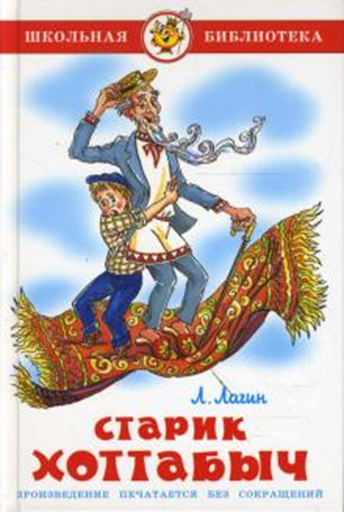 Лагин Л. Старик Хоттабыч
 Обычный московский школьник Волька Костыльков нашел замшелый глиняный сосуд, похожий на древнюю амфору и спас древнего джина из тысячелетнего заточения.
После этого и начались чудеса. Теперь в услужении Вольки есть джинн, готовый
исполнять любые пожелания своего повелителя.                              Вот только угодить Вольке Костылькову оказалось весьма и весьма нелегко...
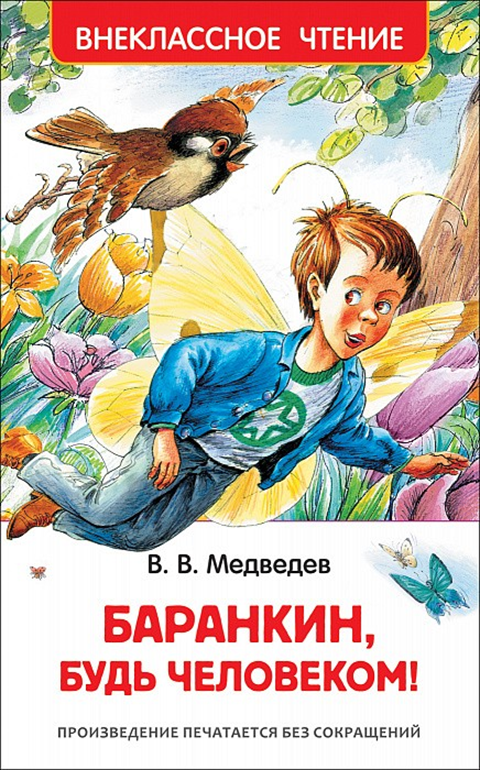 Медведев В. Баранкин, будь человеком
36 событий из жизни Юры Баранкина и его друга Кости Малинина. Это рассказ о том,                                   как 2 закоренелых двоечника в поисках легкой и бездумной жизни превращаются то в воробьев, то в бабочек, то в муравьев.
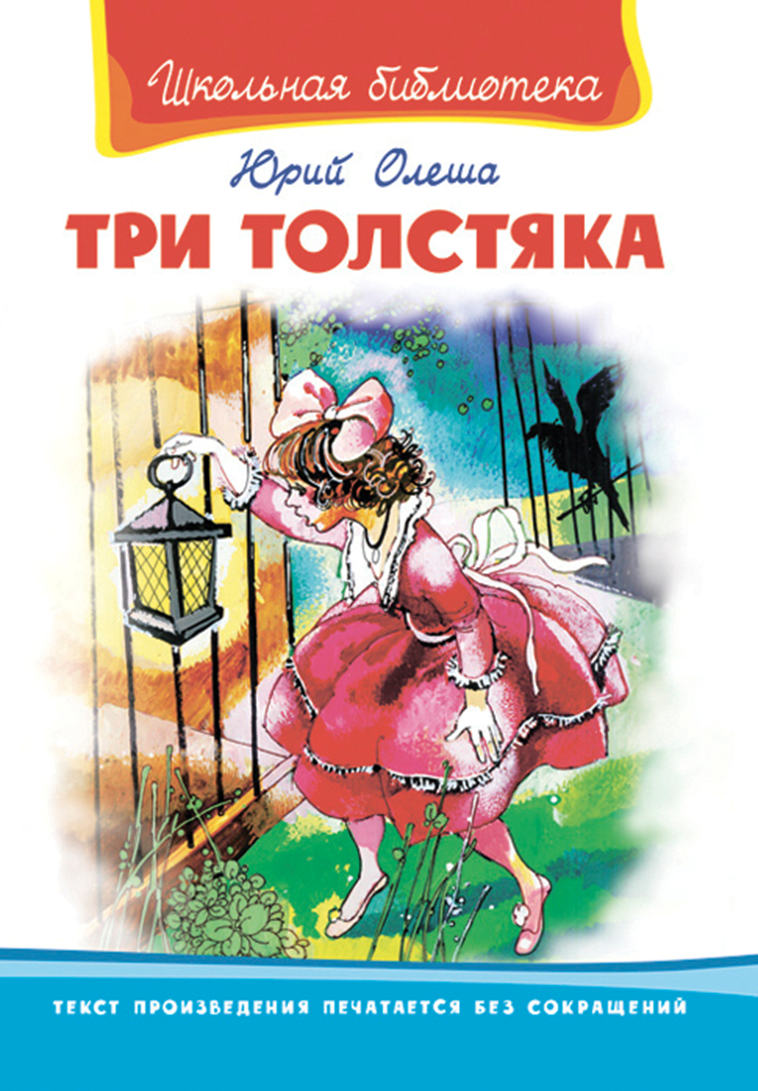 Олеша Ю.               Три толстяка
 Героиня сказки – девочка, которая сыграла роль куклы, для того, чтобы проникнуть в замок врага. 
Как и в любой сказке в конце, добро побеждает зло.
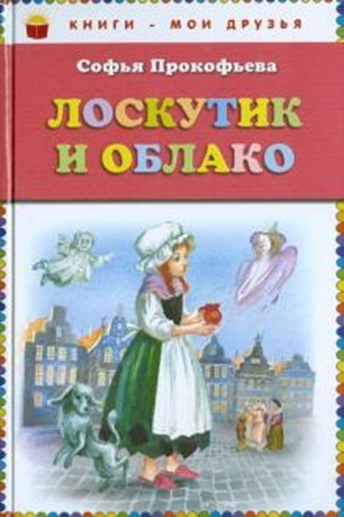 Прокофьева С. Лоскутик и облако
 Жадный король завладел всей водой в королевстве и продает ее жителям за
золотые монеты. Но однажды в его владения залетает Облако.            Оно находит себе друга -нищую  девочку – служанку по имени Лоскутик. 
Лоскутик и Облако вступают в опасную борьбу с королем...
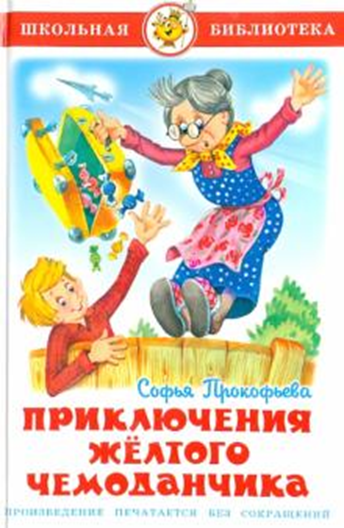 Прокофьева С. Приключения желтого чемоданчика
 Чтобы вылечить мальчика Петю от трусости, его мама обратилась к известному
детскому Доктору, в чемоданчике которого есть волшебные средства от любых недугов:
конфеты для храбрости, порошок смеха, микстура антиболтина и много чего еще. 
Но вот беда: чемоданчик попал в чужие руки, а это может принести много бед. Мальчику Пете очень не хватает смелости, он боится ходить в кино и даже в школу, но он все равно
поможет доктору найти и вернуть чудесный желтый чемоданчик.
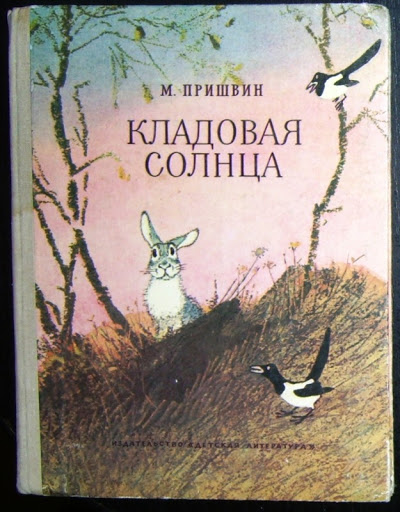 Пришвин М.
Кладовая солнца
События рассказа «Кладовая солнца» разворачиваются недалеко от городка Переяславль-Залесского. В книге описан тяжёлый период Второй мировой войны.                                             Главные персонажи произведения — дети с их чистыми помыслами и большими ясными глазами.                    Герои решили сходить недалёко в лес за клюквой. Именно там они и наткнулись на залежи торфа огромных размеров. В те сложные времена торф являлся источником тепла. Находка маленьких персонажей была очень важной и ценной. Теперь в посёлке можно было не волноваться по поводу тепла. Торф был отличным средством для добывания огня.
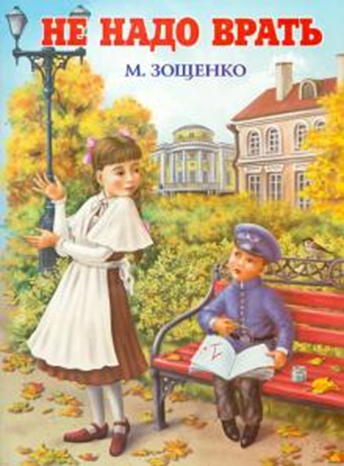 Зощенко М. 
     Не надо врать
Рассказ "Не надо врать" Михаила Зощенко, как и многие другие детские рассказы автора, обязателен к прочтению детям и их родителям. Рассказ закладывает первые основы воспитания, дает ребенку образец поведения, а родителям помогает правильно донести информацию до ребенка по поводу правильных и неправильных поступков.
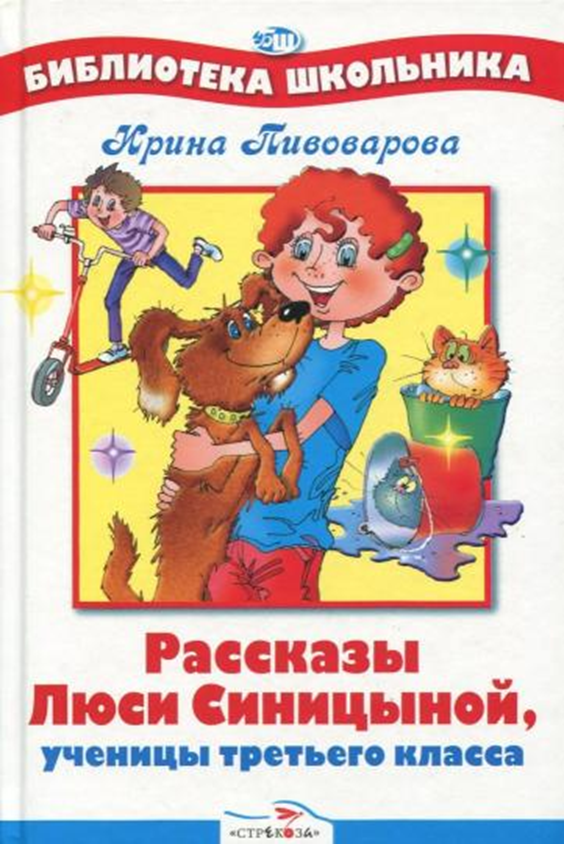 Пивоварова И                          Рассказы Люси Синицыной,    ученицы третьего класса.
В книге известной талантливой писательницы И. Пивоваровой рассказы про ученицу третьего класса Люсю Синицыну. Люся добрая, чуткая девочка, а еще она большая выдумщица, она часто ссорится с подругой и сразу же мирится с ней. Жизнь Люси — школа, уроки музыки, проказы и первая влюбленность...                                      Автор пишет об обычной жизни обычной девочки так волшебно, что читатель не может оторваться от книги.
Приятного Вам чтения!
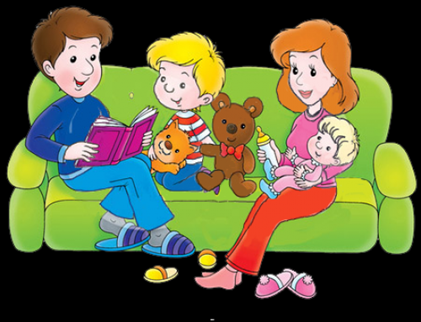 Аршалынская средняя школа №2